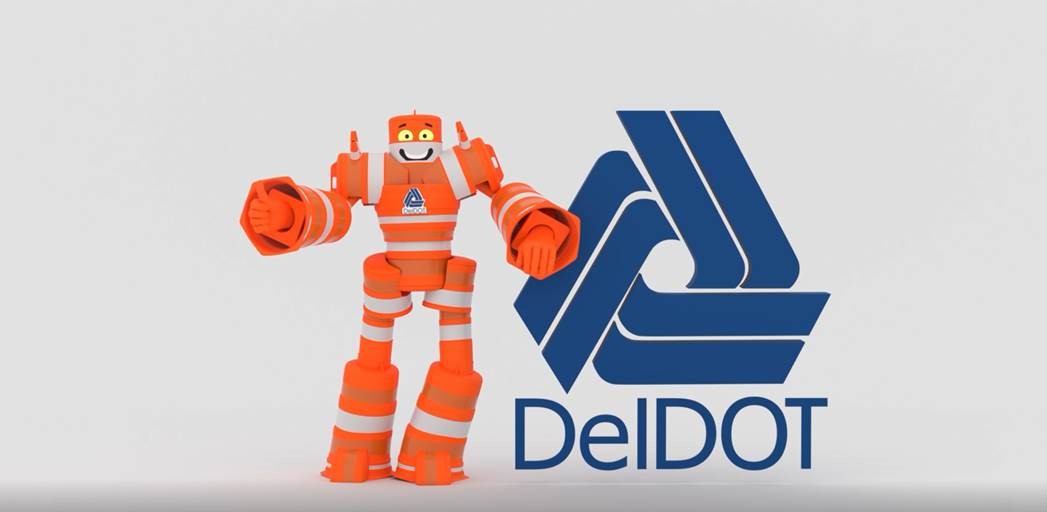 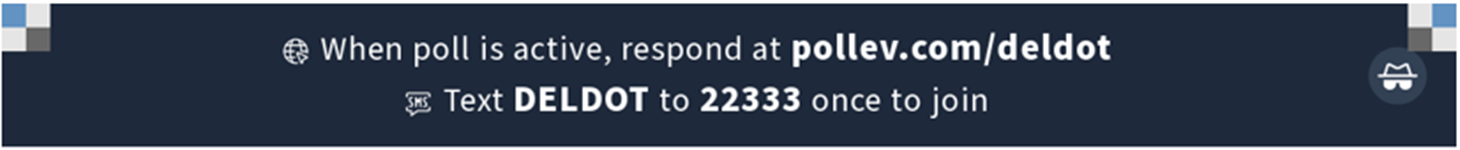 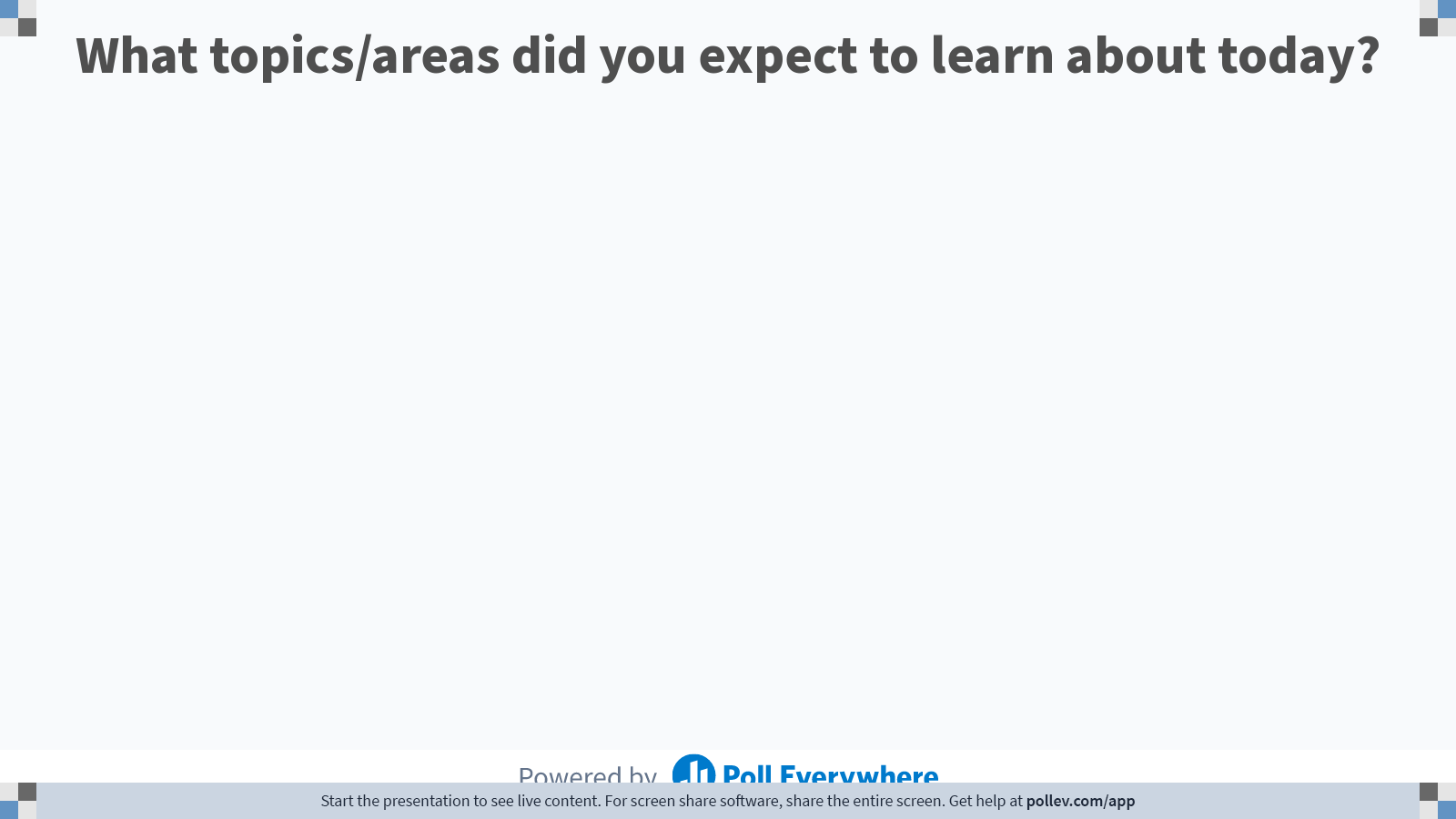 [Speaker Notes: Poll Title: Do not modify the notes in this section to avoid tampering with the Poll Everywhere activity.
More info at polleverywhere.com/support

What topics/areas did you expect to learn about today?
https://www.polleverywhere.com/free_text_polls/7Pxc0sZXfPpLWixSU4I9N]
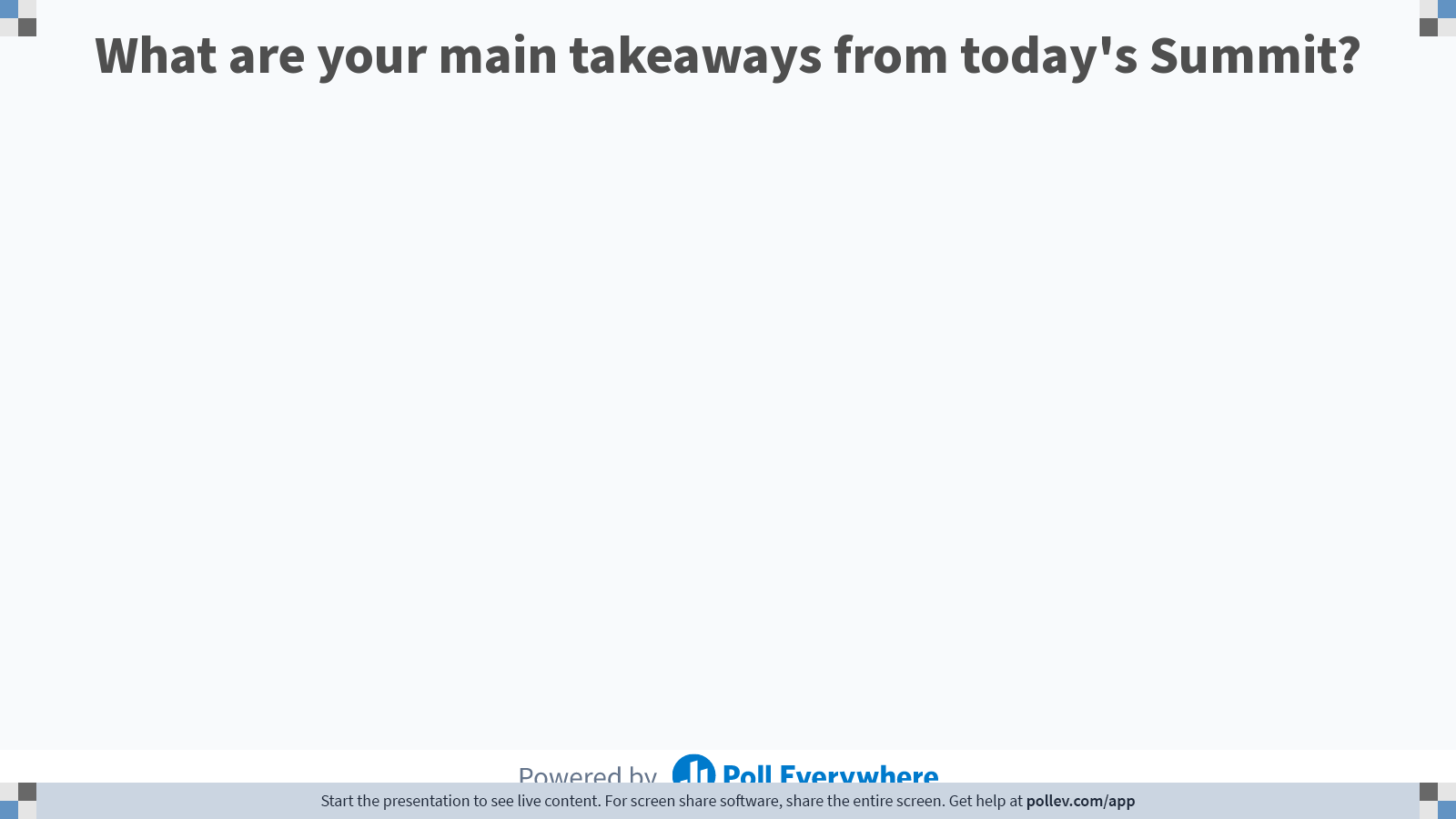 [Speaker Notes: Poll Title: Do not modify the notes in this section to avoid tampering with the Poll Everywhere activity.
More info at polleverywhere.com/support

What are your main takeaways from today's Summit?
https://www.polleverywhere.com/free_text_polls/XUTQj2hfUHjnTbV0x6dS1]
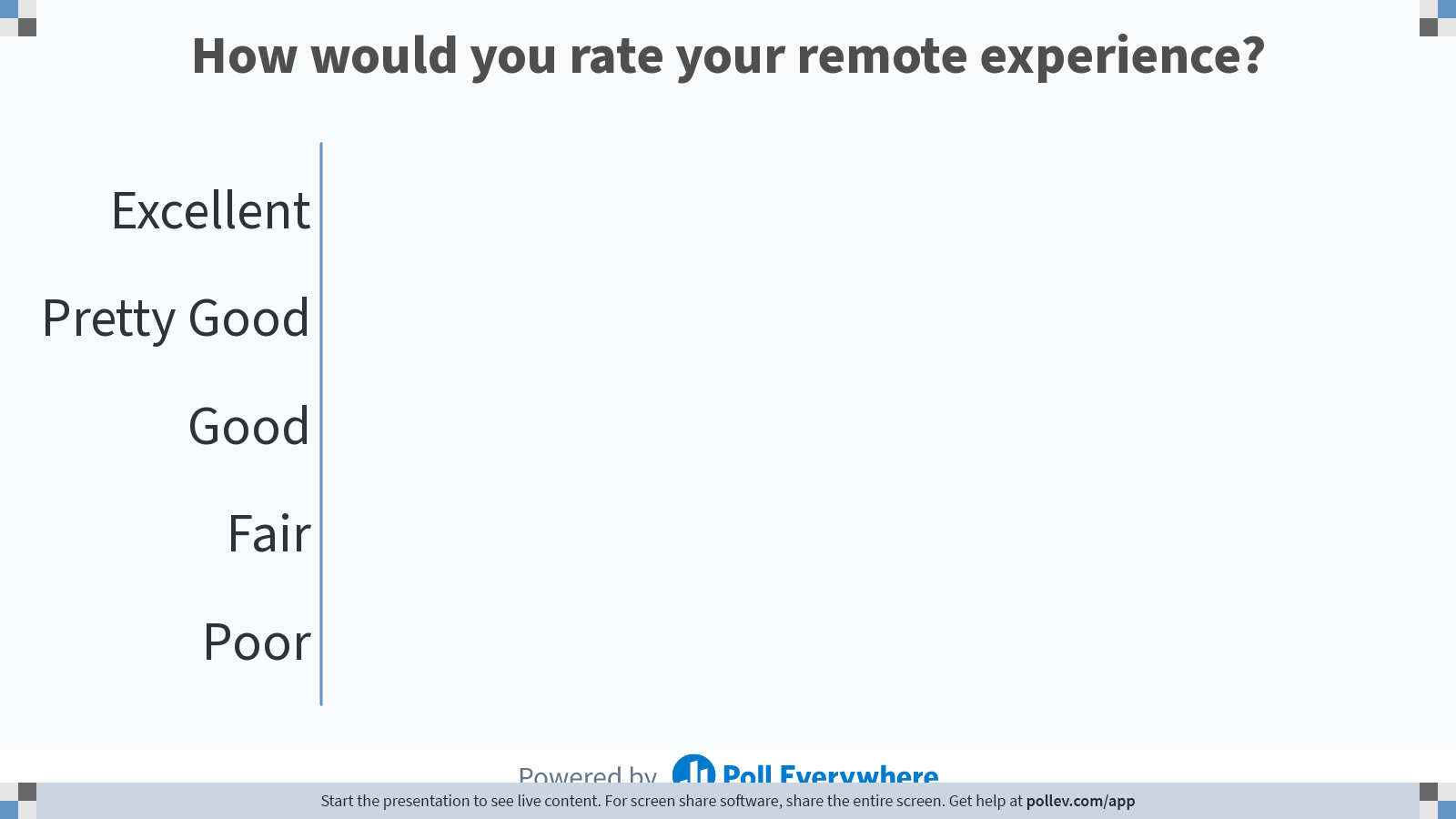 [Speaker Notes: Poll Title: Do not modify the notes in this section to avoid tampering with the Poll Everywhere activity.
More info at polleverywhere.com/support

How would you rate your remote experience?
https://www.polleverywhere.com/multiple_choice_polls/SYRMi7fegyGpEHpVpVHxg]
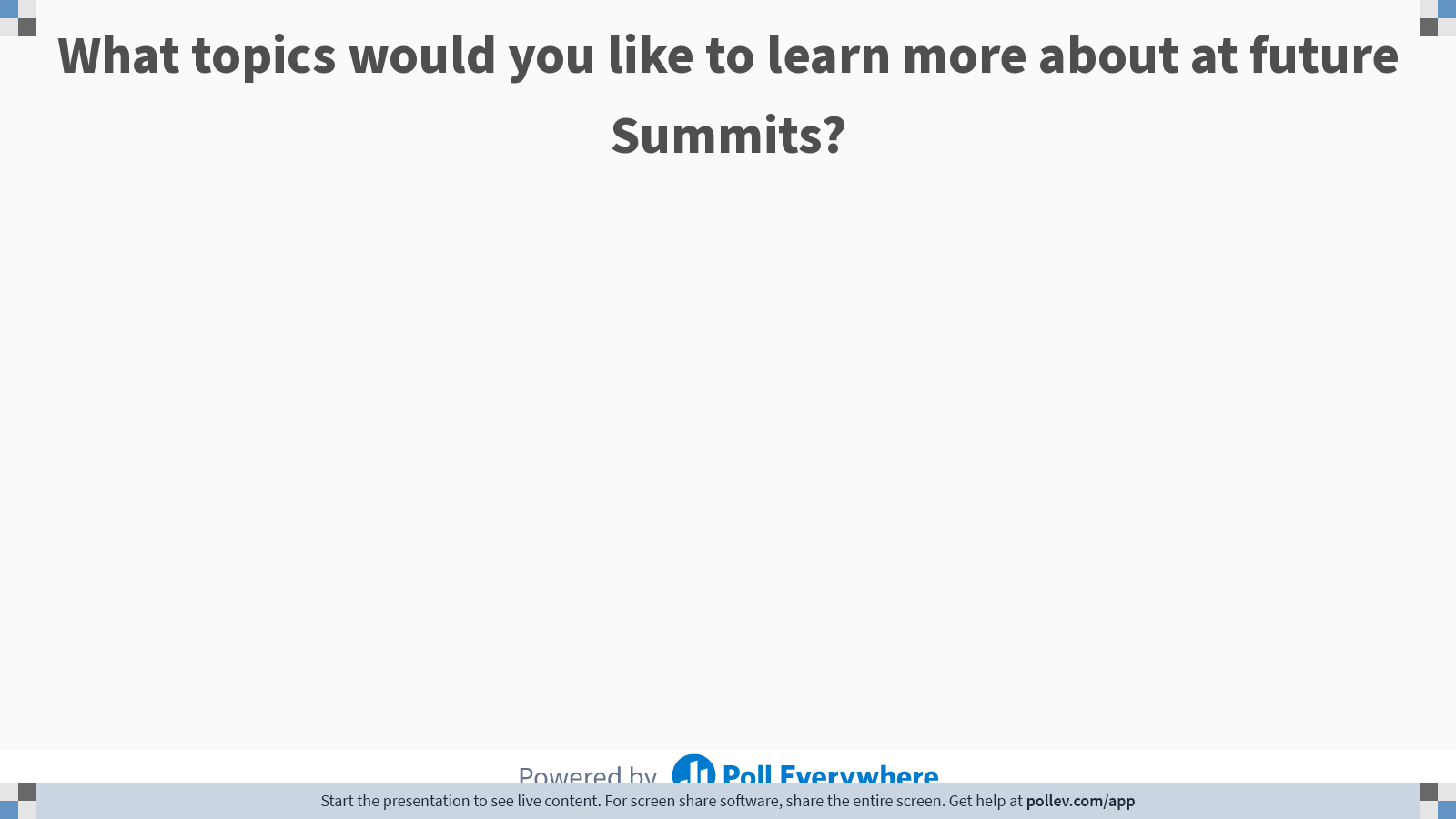 [Speaker Notes: Poll Title: Do not modify the notes in this section to avoid tampering with the Poll Everywhere activity.
More info at polleverywhere.com/support

What topics would you like to learn more about at future Summits?
https://www.polleverywhere.com/free_text_polls/W55nK4zJNXGMTpoTEfRpQ]